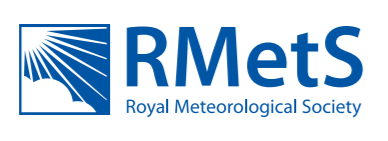 Special Student Delegate OFFER
Join RMetS today for just £10 and receive all the benefits of membership for the rest of 2019